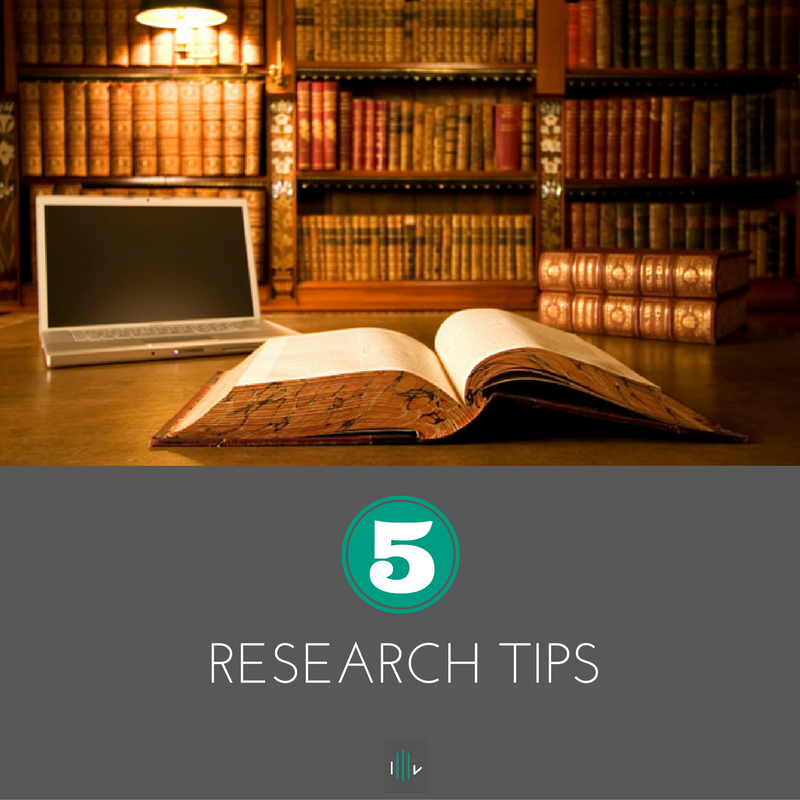 MATSATI.COM Teaching Ministry
Website: https://www.matsati.com YouTube Channel: https://www.youtube.com/user/MATSATI/
ישעיהו סב:א-יב  / Isaiah 62:1-12
LIVE STREAM: 6:30 pm EST Thursday
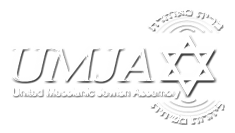 New Telegram Channel: Messianic Ministries
https://t.me/MessianicMinistries
Focus: The Way of Life - Following Yeshua the Messiah with an emphasis on walking in His footsteps according to the Torah
A Community
for Learning
Discuss the Scriptures, 
learn the languages, 
and fellowship
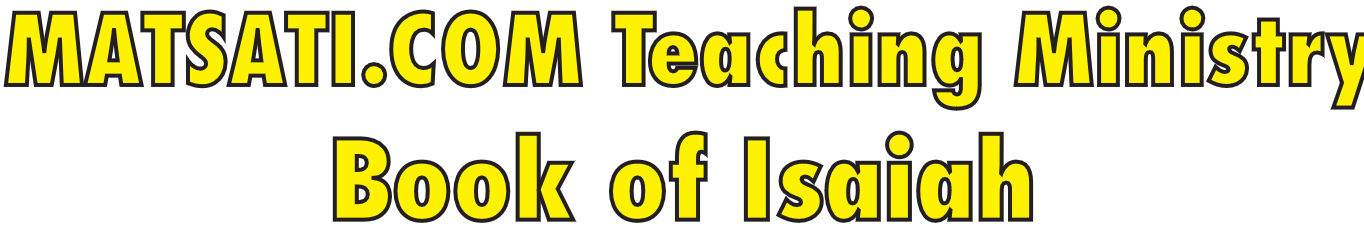 Isaiah 62:1-12
ישעיהו סב:א-יב
Isaiah Speaks of Zion's Righteousness and 
Salvation, Why Are There So Many 
Anti-Zionists Today?
Isaiah / ישעיה
http://www.matsati.com
מבוא לישעיהו

Part 1
Isaiah / ישעיה
http://www.matsati.com
Themes Presented in Isaiah 62
Promise of Restoration: The passage speaks to the eventual restoration and redemption of Jerusalem (also known as Zion). This restoration signifies a time of joy, peace, and righteousness. (Isaiah 62:1)
Divine Favor and Love: It emphasizes God's unwavering love and dedication to His people. The metaphor of marriage is used to illustrate the intimate and committed relationship between God and Jerusalem. (Isaiah 62:4)
New Identity and Glory: God promises that Jerusalem will receive a new name, symbolizing a transformed identity. This new identity will reflect the glory and splendor bestowed upon the city and its inhabitants by God. (Isaiah 62:2)
Vindication and Salvation: The theme of vindication is prominent, as God will ensure that His people are recognized and honored among the nations. Salvation and deliverance are assured, bringing about a time of renewal and celebration. (Isaiah 62:3, 62:11)
Role of Watchmen: The passage mentions watchmen who are continually praying and reminding God of His promises, symbolizing the importance of persistent prayer and vigilance. (Isaiah 62:6-7)
Isaiah / ישעיה
http://www.matsati.com
Isaiah 60
Glory and Light: Isaiah 60 emphasizes the theme of light and glory shining upon Jerusalem. "Arise, shine, for your light has come, and the glory of the LORD rises upon you." (Isaiah 60:1). This theme of light and glory continues in Isaiah 62, where Zion's righteousness shines out like the dawn.
Gathering of Nations: In Isaiah 60, the nations are drawn to the light and glory of Jerusalem, bringing their wealth and honor. "Nations will come to your light, and kings to the brightness of your dawn." (Isaiah 60:3). This gathering of nations is echoed in Isaiah 62, where the salvation and righteousness of Zion are revealed to all people.
Restoration and Blessing: The chapter speaks of the restoration of Jerusalem, where the city is rebuilt, and its people are blessed with abundance. "Your gates will always stand open, they will never be shut, day or night." (Isaiah 60:11). This restoration theme is further elaborated in Isaiah 62, where Jerusalem is no longer called Deserted or Desolate.
Isaiah / ישעיה
http://www.matsati.com
Isaiah 61
Proclamation of Good News: Isaiah 61 begins with the proclamation of good news by the Servant King Messiah to the poor and the brokenhearted. "The Spirit of the Sovereign LORD is on me, because the LORD has anointed me to proclaim good news to the poor." (Isaiah 61:1). This proclamation continues in Isaiah 62, where the watchmen seek the Lord God to remind Him of His promises and proclaim His goodness.
Year of the LORD's Favor: The chapter speaks of the year of the LORD's favor and the day of vengeance of our God. "To proclaim the year of the LORD's favor and the day of vengeance of our God." (Isaiah 61:2). The favor and love of God are highlighted in Isaiah 62, where Jerusalem is given a new name and becomes a delight to God.
Joy and Transformation: Isaiah 61 emphasizes joy and transformation, where those who mourn in Zion are given a crown of beauty instead of ashes. "To bestow on them a crown of beauty instead of ashes, the oil of joy instead of mourning." (Isaiah 61:3). This theme of joy is mirrored in Isaiah 62, where the imagery of marriage joy is used to describe the relationship between God and His people.
Isaiah / ישעיה
http://www.matsati.com
Isaiah 62
Continuation and Fulfillment: Isaiah 62 continues and fulfills the promises made in Isaiah 60 and 61. The themes of light, glory, restoration, divine favor, and joy are brought to fruition in a vivid and hopeful vision of Jerusalem's future.
Role of Watchmen: The role of the watchmen in Isaiah 62 reflects the persistent prayer and proclamation seen in Isaiah 61. The watchmen are vigilant, seek the Lord God in His promises, and ensure that His word is fulfilled in their lives.
Isaiah / ישעיה
http://www.matsati.com
ספר ישעיה

Part 2
Isaiah / ישעיה
http://www.matsati.com
﻿ספר ישעיה פרק סב
﻿א   לְמַעַן צִיּוֹן לֹא אֶחֱשֶׁה וּלְמַעַן יְרוּשָׁלַם לֹא אֶשְׁקוֹט עַד-יֵצֵא כַנֹּגַהּ צִדְקָהּ וִישׁוּעָתָהּ כְּלַפִּיד יִבְעָר: ב   וְרָאוּ גוֹיִם צִדְקֵךְ וְכָל-מְלָכִים כְּבוֹדֵךְ וְקֹרָא לָךְ שֵׁם חָדָשׁ אֲשֶׁר פִּי יְהֹוָה יִקֳּבֶנּוּ: ג   וְהָיִית עֲטֶרֶת תִּפְאֶרֶת בְּיַד-יְהֹוָה וּצְנִוף [וּצְנִיף] מְלוּכָה בְּכַף-אֱלֹהָיִךְ: ד   לֹא-יֵאָמֵר לָךְ עוֹד עֲזוּבָה וּלְאַרְצֵךְ לֹא-יֵאָמֵר עוֹד שְׁמָמָה כִּי לָךְ יִקָּרֵא חֶפְצִי-בָהּ וּלְאַרְצֵךְ בְּעוּלָה כִּי-חָפֵץ יְהֹוָה בָּךְ וְאַרְצֵךְ תִּבָּעֵל: ה   כִּי-יִבְעַל בָּחוּר בְּתוּלָה יִבְעָלוּךְ בָּנָיִךְ וּמְשֹוֹשֹ חָתָן עַל-כַּלָּה יָשִֹישֹ עָלַיִךְ אֱלֹהָיִךְ: ו   עַל-חוֹמֹתַיִךְ יְרוּשָׁלַם הִפְקַדְתִּי שֹׁמְרִים כָּל-הַיּוֹם וְכָל-הַלַּיְלָה תָּמִיד לֹא יֶחֱשׁוּ הַמַּזְכִּרִים אֶת-יְהֹוָה אַל-דֳּמִי לָכֶם: ז   וְאַל-תִּתְּנוּ דֳמִי לוֹ עַד-יְכוֹנֵן וְעַד-יָשִֹים אֶת-יְרוּשָׁלַם תְּהִלָּה בָּאָרֶץ: ח   נִשְׁבַּע יְהֹוָה בִּימִינוֹ וּבִזְרוֹעַ עֻזּוֹ אִם-אֶתֵּן אֶת-דְּגָנֵךְ עוֹד מַאֲכָל לְאֹיְבַיִךְ וְאִם-יִשְׁתּוּ בְנֵי-נֵכָר תִּירוֹשֵׁךְ אֲשֶׁר יָגַעַתְּ בּוֹ: ט   כִּי מְאַסְפָיו יֹאכְלֻהוּ וְהִלְלוּ אֶת-יְהֹוָה וּמְקַבְּצָיו יִשְׁתֻּהוּ בְּחַצְרוֹת קָדְשִׁי:       י   עִבְרוּ עִבְרוּ בַּשְּׁעָרִים פַּנּוּ דֶּרֶךְ הָעָם סֹלּוּ סֹלּוּ הַמְסִלָּה סַקְּלוּ מֵאֶבֶן הָרִימוּ נֵס עַל-הָעַמִּים: יא   הִנֵּה יְהֹוָה הִשְׁמִיעַ אֶל-קְצֵה הָאָרֶץ אִמְרוּ לְבַת-צִיּוֹן הִנֵּה יִשְׁעֵךְ בָּא הִנֵּה שְֹכָרוֹ אִתּוֹ וּפְעֻלָּתוֹ לְפָנָיו: יב   וְקָרְאוּ לָהֶם עַם-הַקֹּדֶשׁ גְּאוּלֵי יְהֹוָה וְלָךְ יִקָּרֵא דְרוּשָׁה עִיר לֹא נֶעֱזָבָה:
Isaiah / ישעיה
http://www.matsati.com
Rabbinic Literature
ספרות רבנית

Part 3
Isaiah / ישעיה
http://www.matsati.com
Targum Jonathan son of Uziel Isaiah 62:1-12
62:1 Till I work salvation for Zion, I will give no rest to the nations, until I bring consolation to Jerusalem, I will give no rest to the kingdoms, till her light be revealed as the early dawn, and her salvation shall burn as a lamp. 62:2 And the Gentiles shall see thy righteousness, and all kings thy glory: and they shall call thee by a new name, which the WORD of the Lord shall declare. 62:3 Ye shall be a crown of joy before the Lord, and a diadem of glory before thy God. 62:4 Thou shalt no more be termed Forsaken; neither shall thy land any more be termed Desolate: but thou shalt be called Abӗday Rӗoothee Bahh, and thy land Inhabited: for the Lord shall delight in thee, and thy land shall be inhabited. 62:5 For as a young man dwelleth with a virgin, thus thy sons shall dwell in thee: and as the bridegroom rejoiceth over the bride, so shall thy God rejoice over thee. 62:6 Behold, the works of thy righteous fathers, O city of Jerusalem, are right, and kept by me all the day and all the night, continually; the remembrance of thine excellencies is declared before the Lord, it shall not fail you. 62:7 Their remembrance shall not cease from before Him, till He establish and make Jerusalem a praise in the earth. 62:8 The Lord hath sworn by His right hand, and by the arm of His strength, I will no more give thy corn to be food for thy enemies; and the sons of the Gentiles shall not drink thy wine, for the which thou hast laboured. 62:9 But they that gather the corn, they shall eat it, and offer praise before the Lord; and they that tread out the wine, they shall drink it in the courts of my holiness. 62:10 O prophets, pass through and return through the gates; turn the heart of the people into the right way; bring good tidings of good things, and consolations to the righteous, who remove the thoughts of an evil imagination, which are like a stone of stumbling; lift up a standard for the people. 62:11 Behold, the Lord hath proclaimed unto the ends of the world, Say ye to the congregation of Zion, Behold, thy Redeemer shall be revealed; Behold, the reward for them that do His word is with Him: and all their works are manifest before Him. 62:12 And they shall call them, The holy people, The redeemed of the Lord: and thou shalt be called Teviātha, (i. e. “Sought out,”) A city not forsaken. (TgJ)
Isaiah / ישעיה
http://www.matsati.com
Isaiah / ישעיה
http://www.matsati.com
Steinsaltz on Isaiah 62:1
את דברי הנחמות על ירושלים הנביא פותח בדברי עצמו: לְמַעַן צִיּוֹן לֹא אֶחֱשֶׁה, אשתוק, וּלְמַעַן יְרוּשָׁלִַם לֹא אֶשְׁקוֹט. ברצוני להתפלל או להרים קולי למען ירושלים, עַד יֵצֵא כַנֹּגַהּ צִדְקָהּ, כוחה, ישועתה וצדקת דרכה יאירו לעיני כול, וִישׁוּעָתָהּ תאיר כְּלַפִּיד אשר יִבְעָר.
Here the prophet speaks in his own voice: For the sake of Zion I will not be silent, and for the sake of Jerusalem I will not be still. I will raise my voice and pray on behalf of Jerusalem, until its rightness emerges as a glow. Jerusalem’s strength and the righteousness of her ways will be apparent to all, and its salvation will blaze like a torch.
Isaiah / ישעיה
http://www.matsati.com
Isaiah / ישעיה
http://www.matsati.com
Isaiah 62:7
וְלָא יִפְסוֹק דָכְרַנְהוֹן מִן קָדָמוֹהִי עַד דִיתַקֵן וְעַד דִישַׁוֵי יַת יְרוּשְׁלֵם תּוּשְׁבַּחְתָּא בְּאַרְעָא
"And their remembrance will not cease before Him until He establishes and makes Jerusalem a praise in the earth."
The Aramaic term דָכְרַנְהוֹן ( their remembrance) emphasizes continual mindfulness of Jerusalem in prayer. The phrase עַד דִיתַקֵן ( until it is established) and תּוּשְׁבַּחְתָּא ( praise). This underscores a persistent intercession for Jerusalem's restoration until it becomes a source of praise worldwide. Applying this to our lives encourages relentless devotion in prayer and action for the healing and betterment of our communities, mirroring the unwavering commitment depicted in the Targum.
Isaiah 62:8
קַיָם יְיָ בִּימִינֵהּ וּבִדְרַע תּוּקְפֵהּ אִם אֶתֵּן יַת עִבּוּרִיךְ עוֹד מֵיכַל לְבַעֲלֵי דְבָבֵיךְ וְאִם יִשְׁתּוּן בְּנֵי עַמְמַיָא חַמְרִיךְ דִלְאֵית בֵּיהּ
"The Lord has sworn by His right hand and by the arm of His strength: 'I will not give your grain anymore as food to your enemies, nor shall foreigners drink your new wine for which you have labored.'"
The term דְרַע תּוּקְפֵהּ ( the arm of His strength) highlights God's mighty power. עִבּוּרִיךְ ( your grain) and בַּעֲלֵי דְבָבֵיךְ ( your enemies) assures that God's people will no longer be plundered by adversaries. The emphasis on divine protection and justice can inspire us to trust in God's strength (תּוּקְפֵהּ)  as we face challenges, knowing that He values fairness and will intervene on behalf of the oppressed.
Isaiah / ישעיה
http://www.matsati.com
Isaiah 62:9
אֲרֵי דְכַנְשׁוֹהִי לְעִבּוּרָא יֵיכְלוּנֵהּ וִישַׁבְּחוּן קֳדָם יְיָ וּדְעַצְרוֹהִי לְחַמְרָא יִשְׂתּוּנֵהּ בְּדָרַת קוּדְשִׁי
"But those who gather it shall eat it and praise before the Lord; those who bring it together shall drink it in My holy courts."
Here the words, דְכַנְשׁוֹהִי (those who gather), עִבּוּרָא (harvest), and וִישַׁבְּחוּן קֳדָם יְיָ (and they shall praise before the Lord) portrays a picture of rejoicing in God's provision within His presence. The term דָרַת קוּדְשִׁי (My holy courts) emphasizes the sanctity of this celebration. The application here is about gratitude and recognizing God's blessings, encouraging us to honor Him through thankful acknowledgment of His sustenance in our lives.
Isaiah 62:10
אֲמַר נְבִיָא עֲבָרוּ וְתוּבוּ בְּתַרְעַיָא אַפְנוֹ לֵב עַמָא לְאוֹרַח תַּקְנָא בַּסְרוּ בְּשׂוּרָן טָבָן וְנֶחָמָן לְצַדִיקַיָא דִסְלִיקוּ הִירְהוּר יִצְרָא דְהוּא כְּאֶבֶן תַּקְלָא אֲרִימוּ אָתָא עַל עַמְמַיָא
"The prophet said, 'Pass through, pass through the gates; prepare the hearts of the people for the way of restoration. Bring good news and comfort to the righteous who have removed the evil inclination, which is like a stumbling stone; lift up a sign over the nations.'"
The command עֲבָרוּ (pass through) and בְּתַרְעַיָא (the gates) symbolize removing barriers to progress. אַפְנוֹ לֵב עַמָא (prepare the hearts of the people) focuses upon internal readiness. The term אוֹרַח תַּקְנָא (the way of restoration) suggests a path toward renewal. הִירְהוּר יִצְרָא (the evil inclination) and אֶבֶן תַּקְלָא (a stumbling stone). This emphasizes the need to overcome internal obstacles. By addressing personal shortcomings and fostering spiritual preparedness, we align ourselves with the transformative journey God intends for us.
Isaiah / ישעיה
http://www.matsati.com
Isaiah 62:11
הָא יְיָ אַשְׁמַע לִסְיָפֵי אַרְעָא אֱמָרוּ לִכְנִשְׁתָּא דְצִיוֹן דָא פָרְקִיךְ מִתְגְלֵי הָא אֲגַר עָבְדֵי מֵימְרֵהּ עִמֵהּ וְכָל עוֹבָדֵיהוֹן גְלַן קֳדָמוֹהִי
"Behold, the Lord has proclaimed to the ends of the earth: Say to the congregation of Zion, 'Behold, your Savior comes; behold, His reward is with Him, and His work is before Him.'"
The word כְנִשְׁתָּא ( congregation) highlights the communal aspect of God's message. פָרְקִיךְ ( your Savior) and מִתְגְלֵי (" is revealed" or "comes.") is a universal proclamation signifies hope and anticipation of divine intervention. Recognizing that God's salvation is imminent encourages us to live expectantly and to share this hope with others.
Isaiah 62:12
וְיִקְרוֹן לְהוֹן עַמָא דְקוּדְשָׁא פְּרִיקַיָא דַייָ וְלִיךְ יִתְקְרֵי תְבִיעֲתָא קַרְתָּא דְלָא אִתְרְחָקַת
"And they shall be called 'The Holy People, the Redeemed of the Lord'; and you shall be called 'Sought Out, a City Not Forsaken.'"
Here the words, עַמָא דְקוּדְשָׁא ( the Holy People) and פְּרִיקַיָא דַייָ ( the Redeemed of the Lord) coupled with the words תְבִיעֲתָא ( Sought Out) and דְלָא אִתְרְחָקַת ( Not Forsaken) affirms a restored identity and a renewed relationship with God. Embracing this identity calls us to live in a manner worthy of being called His holy and redeemed people, fostering a sense of purpose and belonging.
Isaiah / ישעיה
http://www.matsati.com
Steinsaltz on Isaiah 62:10
ועוד בעניין בוא הגאולה: עִבְרוּ עִבְרוּ בַּשְּׁעָרִים, בשערי הערים ההומים מאדם כדי לקרוא לאנשים לצאת לציון, פַּנּוּ דֶּרֶךְ הָעָם, סֹלּוּ סֹלּוּ, סללו וישרו את הַמְסִלָּה, הדרך שבה עולים אל הר ה', סַקְּלוּ אותה מֵאֶבֶן. הסירו את מכשוליה, על מנת להקל על הבאים לציון. הָרִימוּ נֵס, דגל, כלונס עַל הָעַמִּים, כדי להכריז שהגיעה עת שיבת ישראל לציון.
The prophet continues to describe the coming of the redemption: Pass, pass through the gates of the crowded cities, to call upon the people to travel to Zion, clear the way of the people; pave, pave, and straighten the highway on which they will travel to the mountain of God, clear the stones and any other impediments, in order to facilitate easier access to Zion; raise a banner over the peoples, as a signal that the time has arrived for Israel to return to Zion.
Isaiah / ישעיה
http://www.matsati.com